Case for Coverage of the National Diabetes Prevention Program
Insert date, organization name, presenter information
Version Date: 5/16/2019
Set the Stage (2-3 Slides)
In the next few slides, present the need for coverage of the National DPP lifestyle change program. 
Be sure to describe the problem(s) and issues that are relevant to the organization, including how their members/employees may be impacted by prediabetes and type 2 diabetes (such as disease incidence rates, absenteeism, costs of medication, and burden of complications).
Tips:
Know your audience- focus on what matters most to them (cost, health outcomes, health equity, ease of program delivery, member/employee satisfaction, etc.)
Use data-driven information (up-to-date, credible; include state/local information and statistics specific to the organization, if possible)
Set the Stage (Continued) Use Statistics and Graphs
Estimate prevalence of type 2 diabetes and prediabetes, including state and local figures (current and anticipated growth). 
Note: national rate- approximately 33.9% of U.S. population has prediabetes
Morbidity and mortality rates associated with type 2 diabetes
Health care costs for people with type 2 diabetes (including direct costs such as prescriptions, doctor/hospital visits, surgery, nursing home stays, etc.)
Note: national average medical expenditures for people with diagnosed type 2 diabetes are estimated at $13,700 per year (2012).
Other economic costs: lower productivity, absenteeism, lost wages, etc.
[Speaker Notes: According to the CDC’s National Diabetes Statistics Report, 2017
30.3 million people in the U.S. have diabetes (9.4% of the population)
7.2 million people have undiagnosed diabetes (23.8% of people with diabetes)
An estimated 84.1 million U.S. adults aged 18 years or older (33.9%) had prediabetes in 2015. Nearly half (48.3%) of adults aged 65 years or older had prediabetes.
Diabetes was the 7th leading cause of death in the U.S. in 2015.
The total direct and indirect estimated cost of diagnosed diabetes in the U.S. in 2012 was $245 billion.
Average medical expenditures for people with diagnosed diabetes were about $13,700 per year. About $7,900 of this amount was attributed to diabetes.
Cost of Diabetes to US in 2017: $327 BILLION ($237 billion a year in medical costs +$90 billion a year in lost productivity)]
Solution Slides (2-3 slides)- Explain how the National DPP lifestyle change program helps to address the issues described in previous slides.
The National DPP is evidence-based and proven to reduce risk of developing type 2 diabetes by 58% in adults (71% in adults over 60%).
A reduction in rates of type 2 diabetes correlates to reduced medical claims/health care costs.
A reduction in rates of chronic disease (including type 2 diabetes) correlates to a decrease in employee absenteeism.
Enjoyment of program may increase member/ employee job satisfaction.
What is the National DPP?
Evidence-based, adapted from NIH clinical trial
https://coveragetoolkit.org/about-national-dpp/evidence/
National effort, quality assurance through CDC’s Diabetes Prevention Recognition Program (DPRP)
Year-long, group-based program for adults; minimum of 16 weekly sessions during the first six months and at least six monthly sessions during the second six months.
https://coveragetoolkit.org/about-national-dpp/ndpp-overview/
[Speaker Notes: Key Facts:
 
Designed for people 18 years or older who have prediabetes or are at-risk for type 2 diabetes, but who do not already have diabetes. 
Year-long program delivered in-person, online, or through a combination approach. 
Includes a minimum of 16 weekly sessions during the first six months and at least six monthly sessions during the second six months.
Taught by trained lifestyle coaches (health professionals or non-licensed personnel). 
Includes group support (recommended group size ranges between 10 and 25 participants. Online groups may be larger.) 
Organizations offering the National DPP Lifestyle Change Program can use a curriculum developed by CDC, develop their own curriculum and submit it to CDC for approval, or receive permission to use another organization’s curriculum as long as it is CDC approved. 
There are thousands of CDC-recognized organizations deliver the National DPP lifestyle change program across the 50 states and D.C. 

Evidence-based program: The National DPP lifestyle change program is an evidenced-based program. People with prediabetes who take part in this structured lifestyle change program can cut their risk of developing type 2 diabetes by 58% (71% for people over 60 years old). This is the result of the program helping people lose 5% to 7% of their body weight through healthier eating and 150 minutes of physical activity a week. People who completed a type 2 diabetes prevention lifestyle change program were one-third less likely to develop type 2 diabetes after 10 years. 

The program has proven to be cost-effective and can be cost saving, depending on the mode of delivery, the target population, and other factors. With funding from a Center for Medicare & Medicaid Innovation (CMMI) Health Care Innovation Award, the YMCA of the USA (Y-USA) delivered the National DPP lifestyle change program to Medicare beneficiaries in eight states. Results showed that in the first five quarters of the program, savings amounted to $2,636 per participant.]
What is the National DPP? Benefits, Cost and Value
Benefits: health outcomes, cost effective, peer-to-peer support, facilitated by trained lifestyle coaches (health professionals or non-licensed personnel) in community and virtual settings
Cost and Value page- Coming to the Coverage Toolkit June 2019*
What is the National DPP? Coverage Landscape
Coverage Landscape:
Medicare Coverage
Medicaid Coverage (in various states)
State Employees Coverage (in various states)
Private payers (commercial plans and employers):
 https://coveragetoolkit.org/participating-payers/
Payer Customizing Options
https://coveragetoolkit.org/commercial-plans/commercial-plans-delivery/
Value Add-describe Cost and Value
What is the return on investment/value for your organization to cover a type 2 diabetes prevention program?
Are there additional value adds (lower absenteeism, lower rates of obesity, identification of people who may have undiagnosed type 2 diabetes)?
Value Add-tie in with organizational culture or health goals
Does the National DPP lifestyle change program support other services or initiatives or can relate to culture or health goals for the organization?
Biometric screenings
Hypertension, obesity, or other chronic health initiatives
C-Suite or organizational goals for promoting a healthier workplace culture?
Resources Available- National DPP Coverage Toolkit (coveragetoolkit.org)
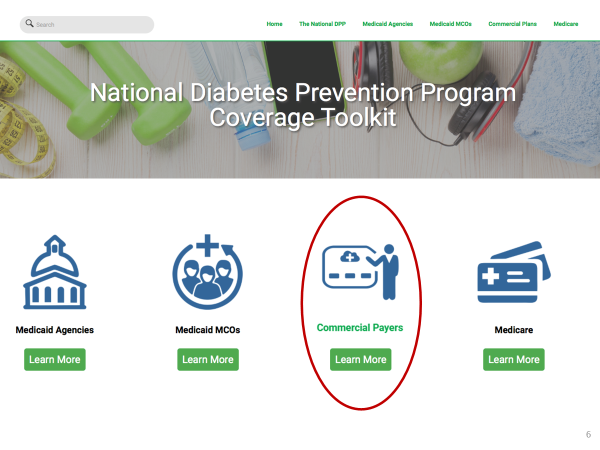 Next Steps and Follow Up
How can an organization initiate planning or expand efforts for establishing coverage of the program?
Who will be the point person for this work?
What additional information is needed and who needs it to make the ultimate “go or no go” decision to roll out coverage? 
What is a reasonable timeline for rolling out coverage?
What other resources are available?
Thank you!
Include your contact information
https://www.coveragetoolkit.org
*The following section of slides include infographics and links to help build your presentation*:
15
16
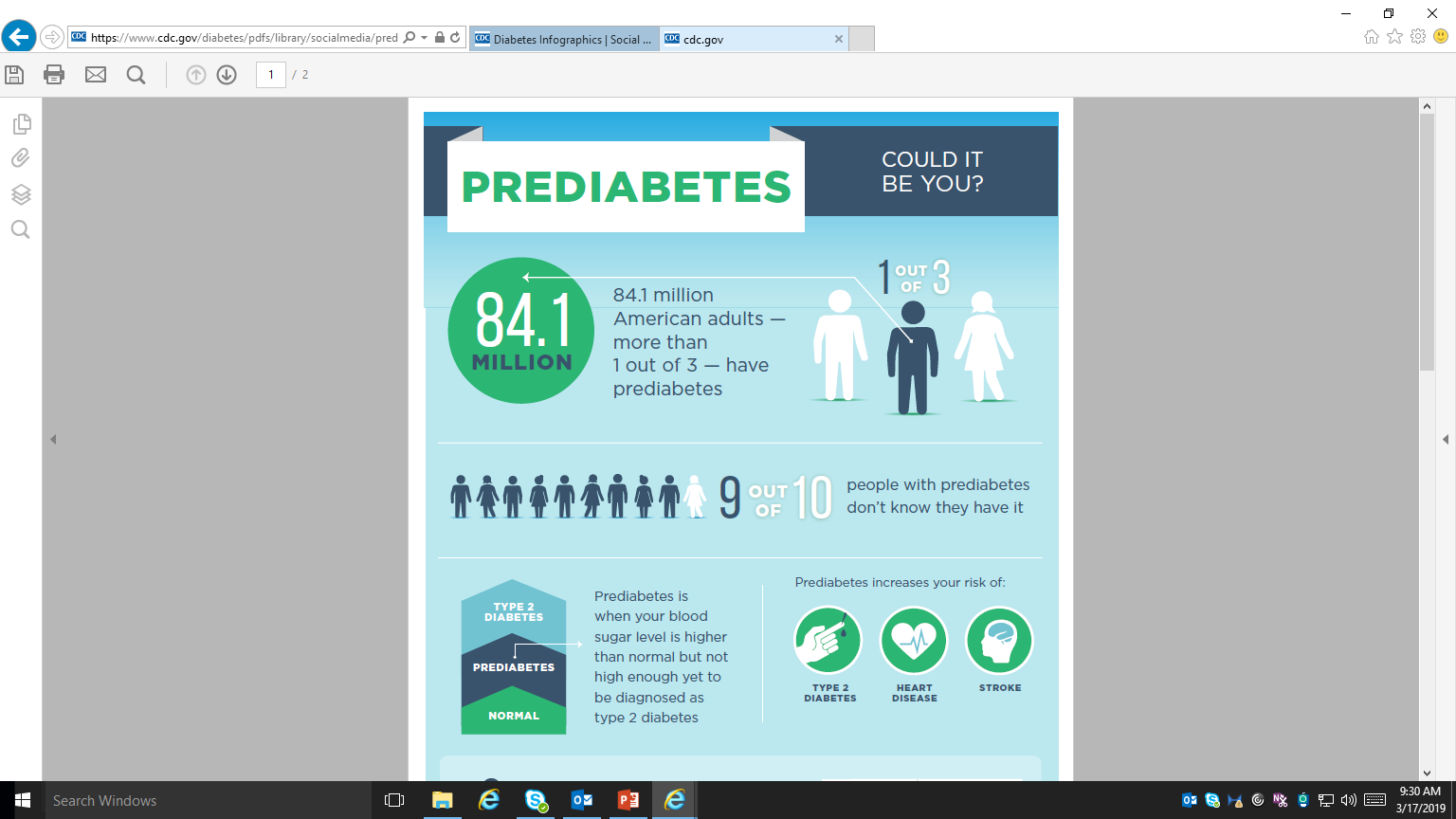 17
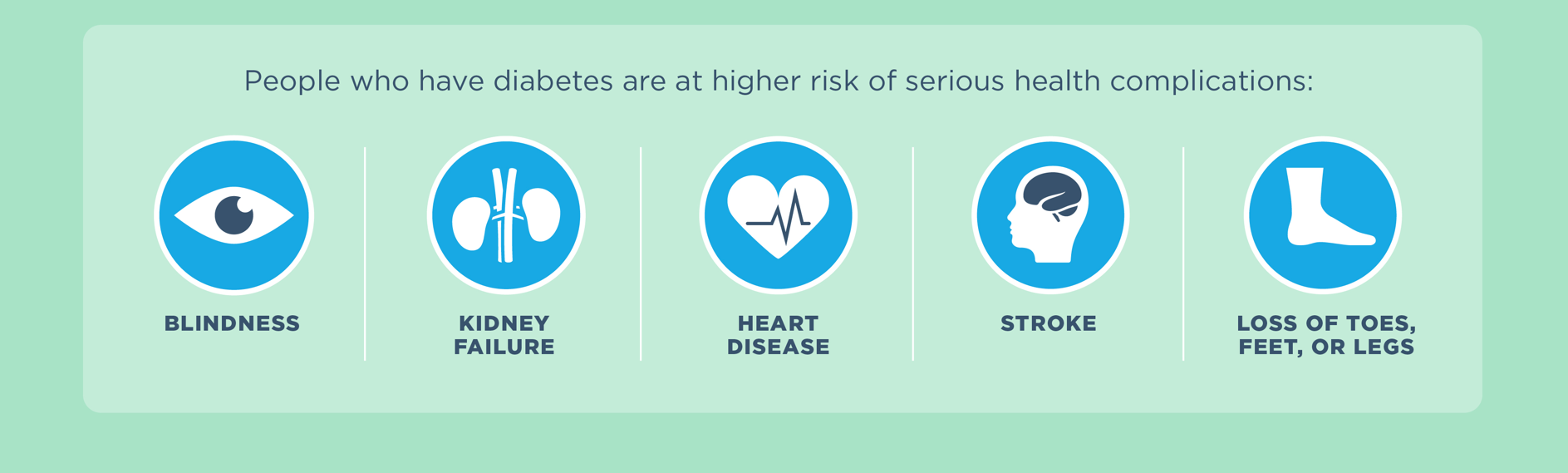 18
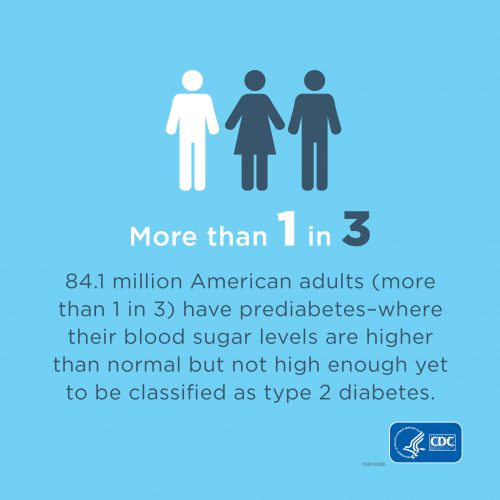 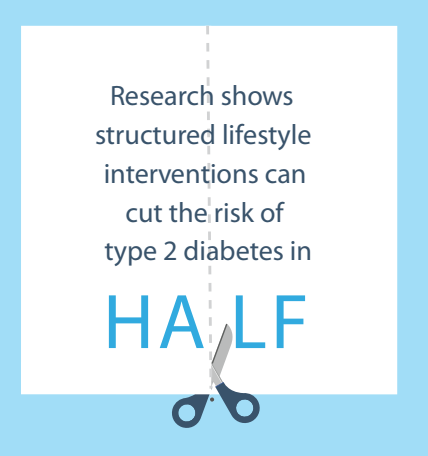 19
Economic FactorsWhen individuals develop type 2 diabetes, their health expenses increase dramatically; participation in the National DPP saves money by avoiding these additional costs.
Cost of the National DPP 
lifestyle change program

Average annual cost of $500 per participant2
Cost of Diabetes Treatment

An increase in costs of $8,010 per individual who develops diabetes over a 3-year period

Year 1: $2,470; Year 2: $3,190;  Year 3: $2,3501
Over the course of 15 months, Medicare-eligible individuals who participated in the 
Y-DPP avoided health care costs3
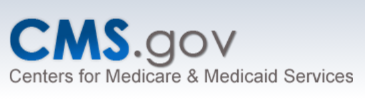 https://www.preventdiabetesstat.org/
https://www.cdc.gov/diabetes/prevention/employers-insurers/manage_costs.html
https://www.cms.gov/Research-Statistics-Data-and-Systems/Research/ActuarialStudies/Downloads/Diabetes-Prevention-Certification-2016-03-14.pdf
National DPP- Program Eligibility Requirements:
Be at least 18 years old, and
Be overweight (body mass index ≥25; ≥23 if Asian), and
Have no previous diagnosis of type 1 or type 2 diabetes, and
Have a blood test result in the prediabetes range within the past year:
Hemoglobin A1C: 5.7%–6.4%, or
Fasting plasma glucose: 100–125 mg/dL, or
Two-hour plasma glucose (after a 75 gm glucose load): 140–199 mg/dL, or
Be previously diagnosed with gestational diabetes, or
Score 9 or higher on the CDC Prediabetes Risk Test
Score 5 or higher on the ADA Type 2 Diabetes Risk Test.
21
Additional Information on the Coverage Toolkit
Operationalizing the National DPP
Delivery Options: https://coveragetoolkit.org/commercial-plans/commercial-plans-delivery/commercial-plans-delivery-options/ 
Enrollment/Screening: https://coveragetoolkit.org/commercial-plans/commercial-plans-delivery/commercial-plans-identification/  
Contracting: https://coveragetoolkit.org/commercial-plans/commercial-plans-contracting/contracting-cdc/ 
Recruitment and Referral: https://coveragetoolkit.org/recruitment-referral-for-the-national-dpp-lifestyle-change-program/ 
Cost and Reimbursement: https://coveragetoolkit.org/commercial-plans/commercial-plans-contracting/commercial-plans-reimbursement/  
Coding and Billing: https://coveragetoolkit.org/coding-billing-for-the-national-dpp/
Data Collection/Data Systems: https://coveragetoolkit.org/data-reporting/
Case for Coverage: https://coveragetoolkit.org/case-commercial/
COST & VALUE Page: https://coveragetoolkit.org/cost-value/ 
 and CASE STUDY Page 
COMING JUNE 2019
22
Additional Resources:
CDC’s National Diabetes Prevention Program: https://www.cdc.gov/diabetes/prevention/index.html 
Marketing Materials: https://doihaveprediabetes.org/
United States Diabetes Data Surveillance System: https://www.cdc.gov/diabetes/data/ 
Institute for Clinical and Economic Review (ICER) report for the National DPP: https://icer-review.org/wp-content/uploads/2016/07/CTAF_DPP_Final_Evidence_Report_072516.pdf 
Case for Coverage page on the Coverage Toolkit: https://coveragetoolkit.org/case-commercial/    
Cost/ROI estimates:
Cost & Value page on the Coverage Toolkit: https://coveragetoolkit.org/cost-value/ 
American Medical Association ROI Calculator: https://ama-roi-calculator.appspot.com 
CDC Diabetes Prevention Impact Toolkit: https://nccd.cdc.gov/toolkit/diabetesimpact